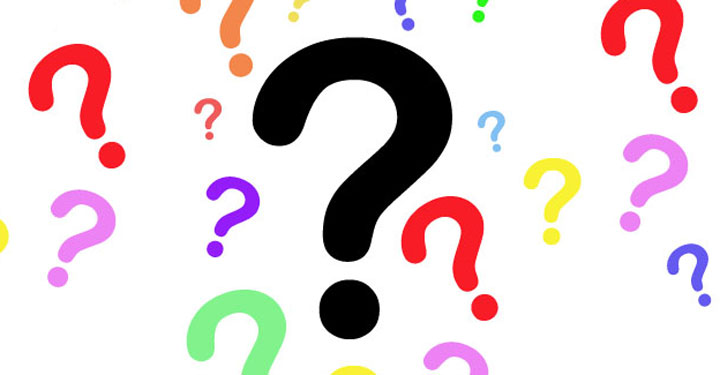 Le quiz
J.
Règle du jeu
écris sur une feuille tes réponses
pour la bonne réponse il y a des points 
écris les points sur ta feuille
qui a le plus points, qui a gagne 




gagner- gewinnen
1.Quel est le nom de la célèbre fleuve du Québec?
Rhein                                                                 b) Wolga

c) Elbe                                                                      d) Saint-Laurent 

réponse: d) 
5 points
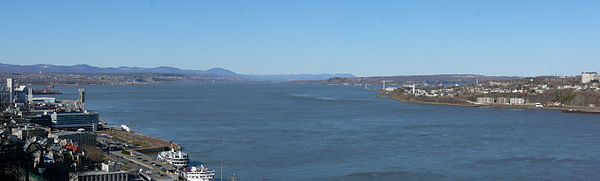 2.Combien de langues sont parlées au Québec?
3                                                                               b) 2

c) 1                                                                                 d) 4


réponse: b)
10 points
3.Quelle est la langue offciellle du Québec?
français                                                    b) anglais

c) l‘állemand                                                  d) espagnol

réponse: a)
15 points
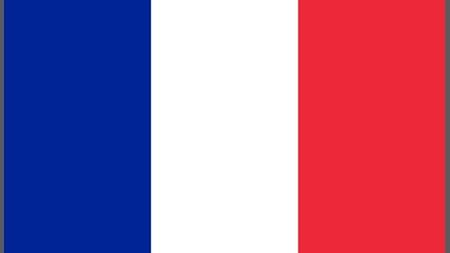 4.Quelle est la nourriture typique au Québec?
la poutine                                                     b) la pizza

c)   le hamburger                                               d) le poisson

réponse: a) 
20 points
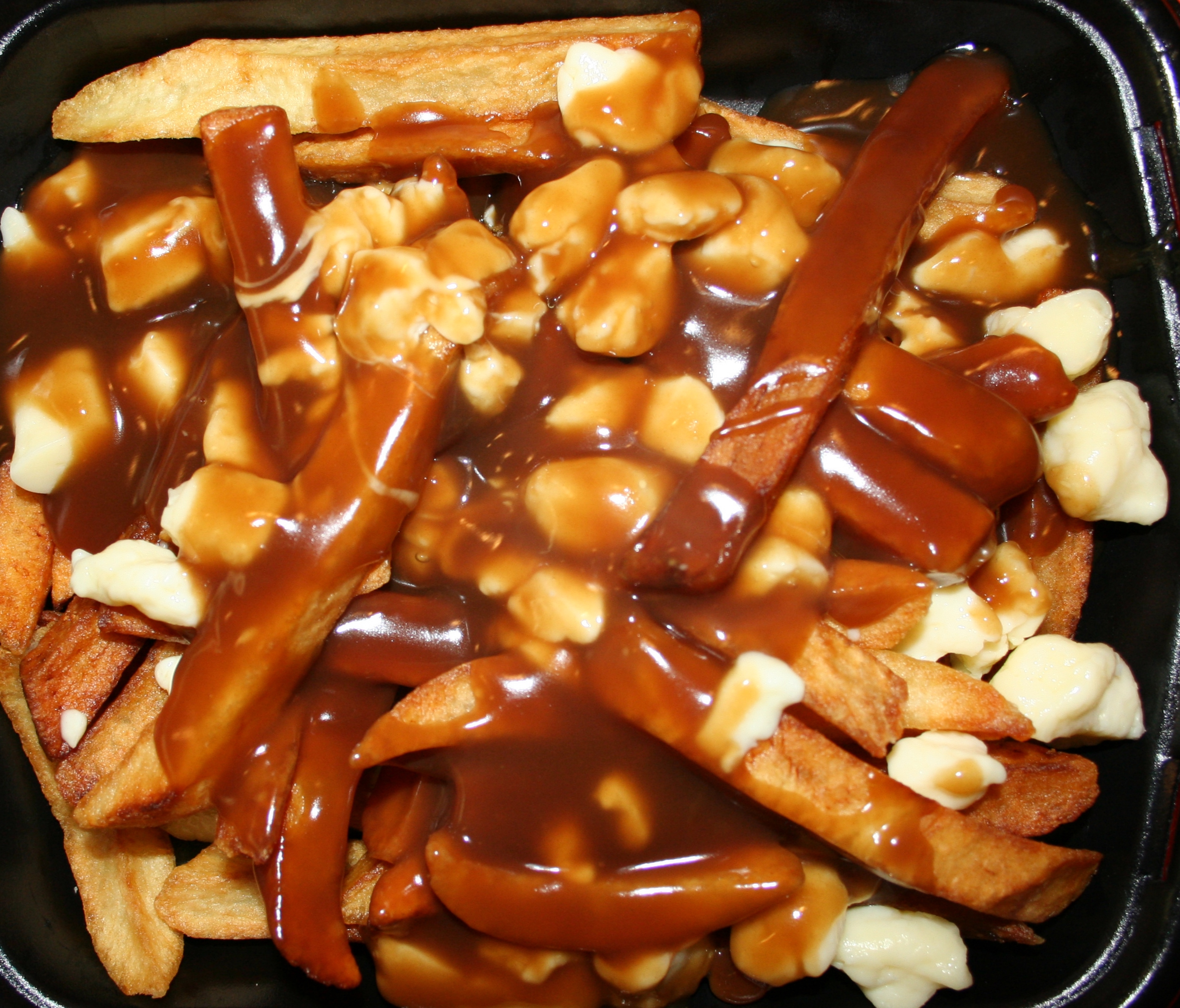 5.Quel animal est présent au Québec?
le caribou                                                     b) le chien

le cheval                                                       d) la girafe

réponse: c) 
25 points
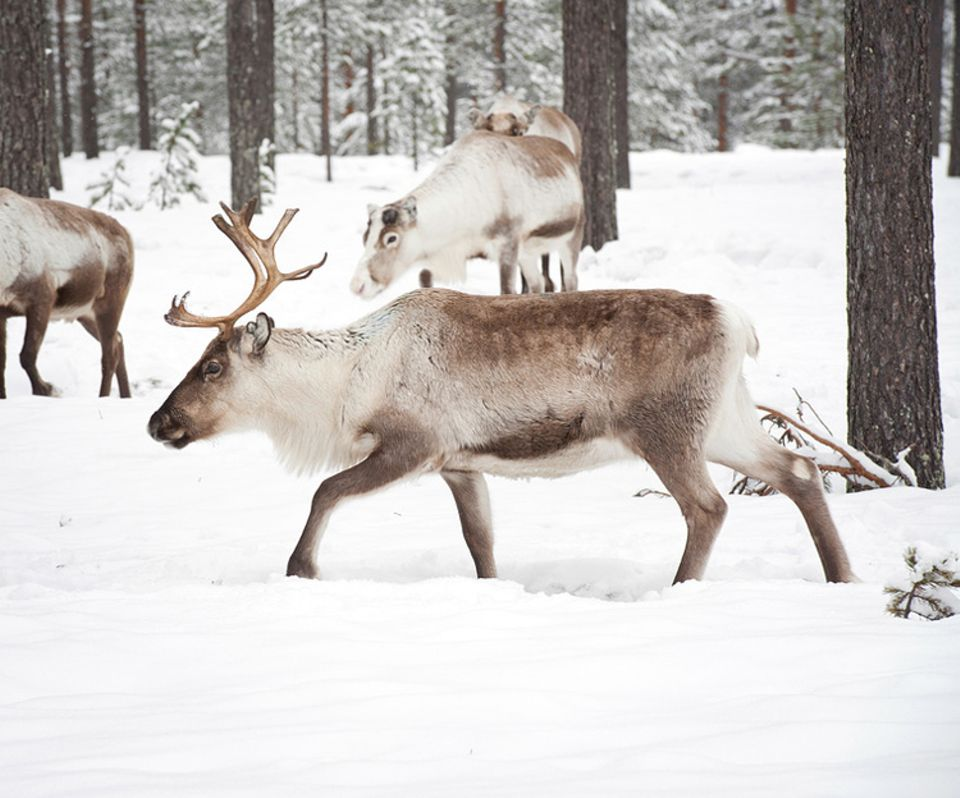 6.Combien d‘habitants a Québec?
7.382.000                                                           b) 5.283.000

c) 8.574.000                                                              d) 6.291.000

réponse: c) 
30 points
7.Quel est le sport le plus populaire au Québec?
foot                                                            b) handball 

c) hockey sur glace                                        d) tennis

réponse: c)
35 points
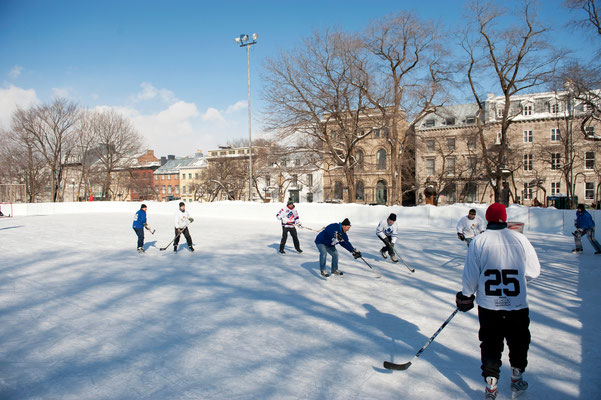 8.Quel est le nom de la montagne la plus populaire  du Québec?
L‘Ailefroide                                            b) La Meije 

c) Mont Pelvoux                                        d) Le Mont Royal

réponse: d)
   40 points
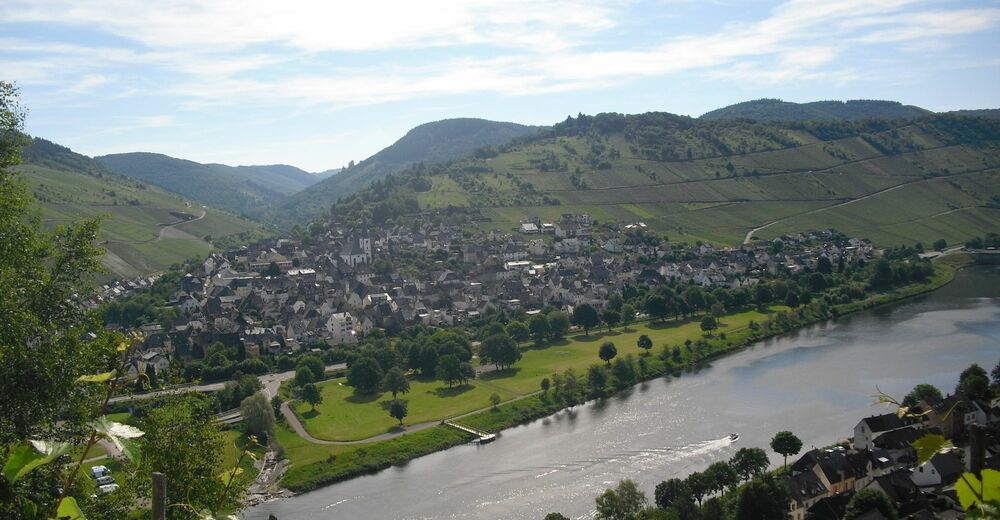 9. Qui a fondé Québec?
Jacques Cartier                                       b) Samuel de Champlain

c) Louis Pasteur                                             d) Louis Vuitton

réponse: b)
45 points
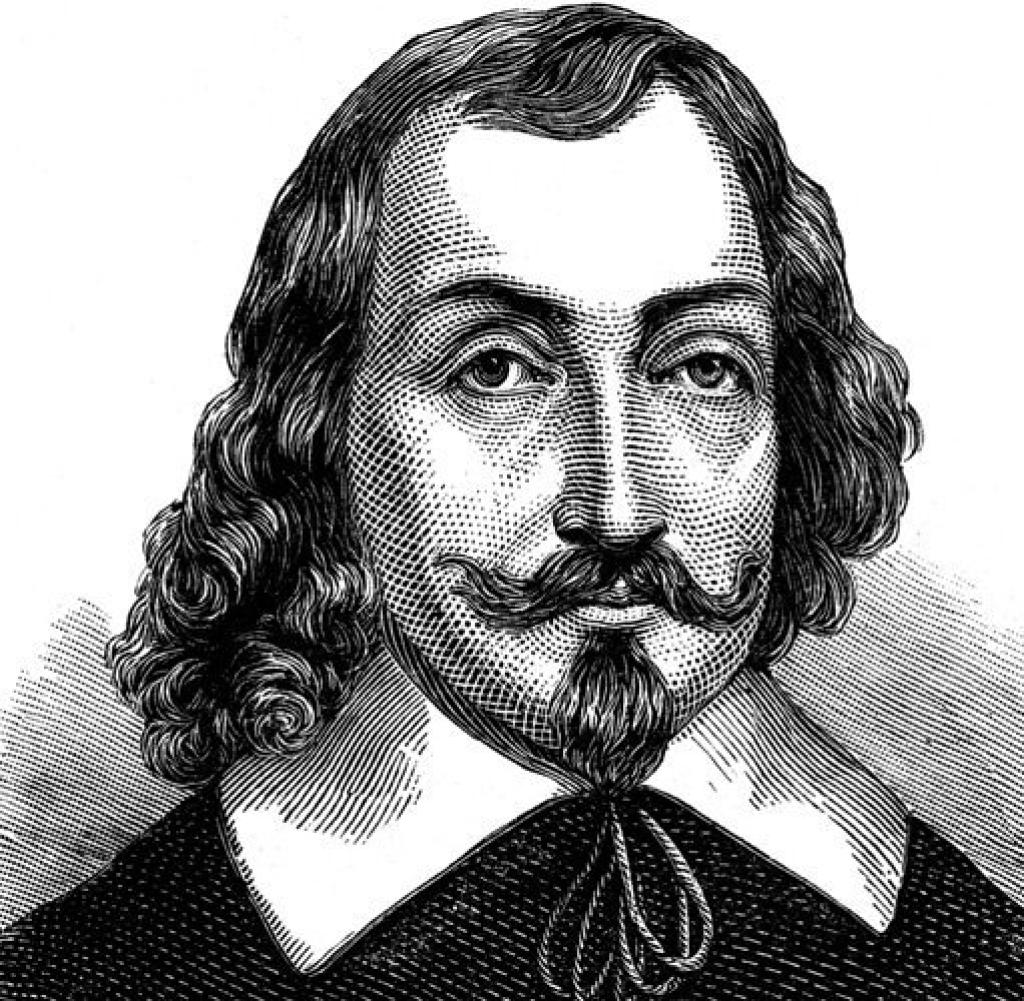 10.Quand était fondé Québec?
1608                                                            b) 1538

c) 1692                                                              d) 1534

réponse: a)    
50 points
Les sources
https://woodside-park.com/wp-content/uploads/2018/07/quiz.jpg
https://de.wikipedia.org/wiki/Qu%C3%A9bec_(Stadt)
https://upload.wikimedia.org/wikipedia/commons/thumb/1/16/Pont_de_l%27ile_2.JPG/600px-Pont_de_l%27ile_2.JPG
https://www.auswaertiges-amt.de/image/209540/16x9/450/253/f145682dfdfbeed50a1c6b8b4cb05e59/px/frankreich.jpg
https://upload.wikimedia.org/wikipedia/commons/6/6c/Poutine.JPG
https://image.geo.de/30040860/t/v9/v3/w960/r0/-/karibu-gross-jpg--16254-.jpg
https://image.jimcdn.com/app/cms/image/transf/dimension=1920x400:format=jpg/path/s3d23368e3e413560/image/i09ed70cc1f779f93/version/1460466348/image.jpg
https://vcdn.bergfex.at/images/resized/c2/125a51fb0e1da5c2_ca12298f6c70fc39@2x.jpg
https://de.wikipedia.org/wiki/Liste_der_Berge_oder_Erhebungen_in_Europa
https://img.welt.de/img/iphone_app/historyapp/mobile101101458/9662506817-ci102l-w1024/History-Juli-03-07-1608-Champlain-BM-Lifestyle-Paris-jpg.jpg
https://previews.123rf.com/images/triken/triken1608/triken160800011/61005910-emoticon-mit-daumen-nach-oben-vektor-illustration-auf-wei%C3%9Fem-hintergrund-.jpg
Combien des points tu as?
Merci pour votre attention
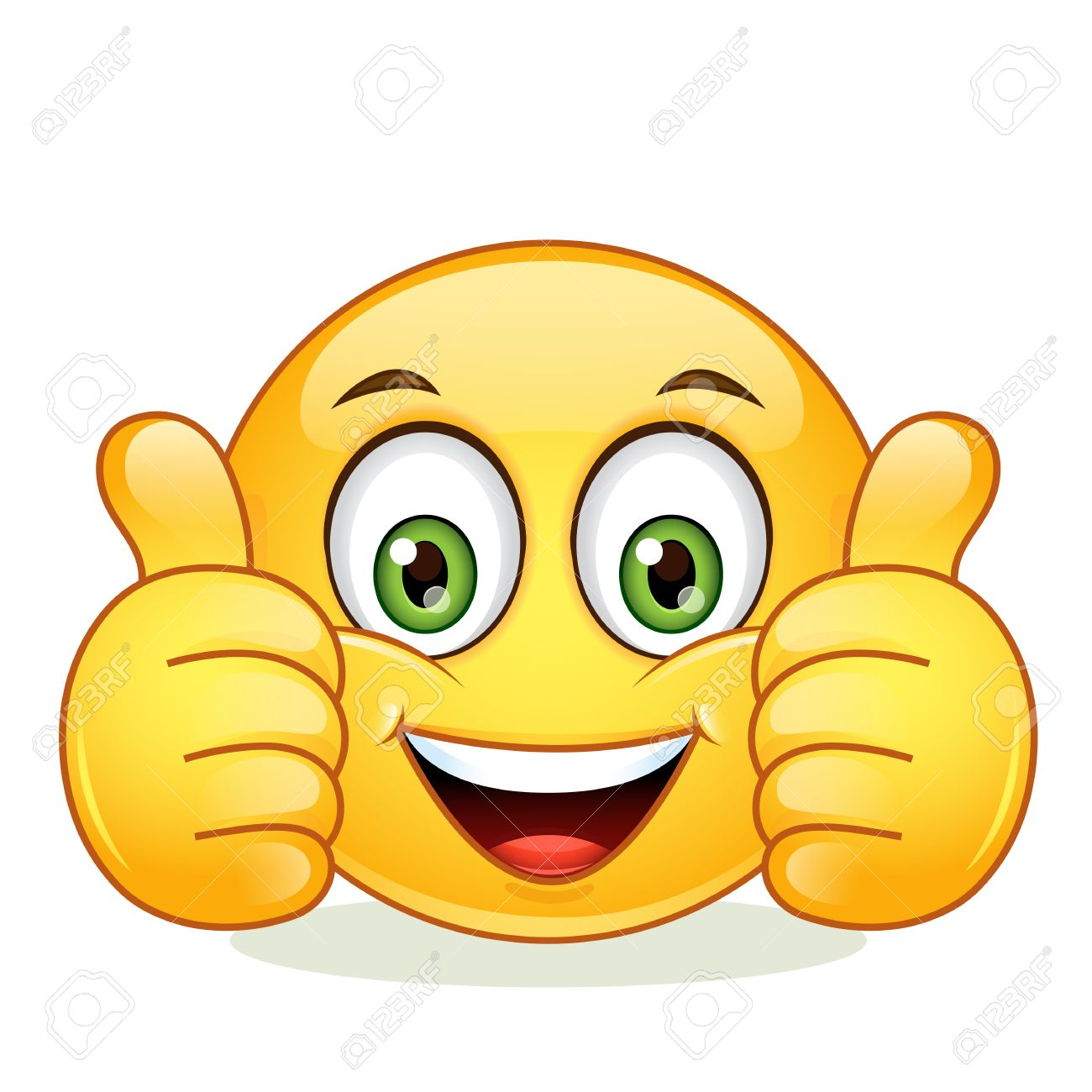